Cloud Security
AWS as an example
1
Cloud Security
Security of the Cloud
Implemented by the cloud service provider. (i.e. Them: AWS, IBM, Microsoft, etc.)
Security in the Cloud 
Implemented and operated by the customer (i.e. You).
Related to security of customer content.
Applications that make of use of the cloud providers services.
2
Cloud Security – AWS vs. You
Of  the Cloud vs. In the Cloud
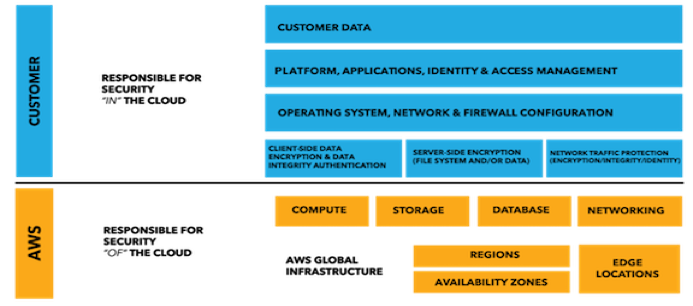 3
You Decide…
Which ports are open (Firewall)
Which IP address may access your resources
What patches are applied to the Operating System
Do you have encryption enabled
Account access
User Access lists
4
They Decide…
Global Security of the Cloud
Hardware
Data centers
Networks
Anti virus software
5
AWS Compliance
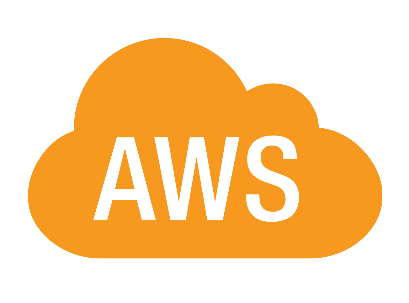 6
IaaS Infrastructure as a Service
EC2, VPC, S3 security are all controlled by you. 

Elastic Compute Cloud (EC2)
Servers (small and big based on need)
Simple Storage Service (S3)
Upload and share files.
Virtual Private Cloud (VPC)
Amazon’s private cloud runs services networked.
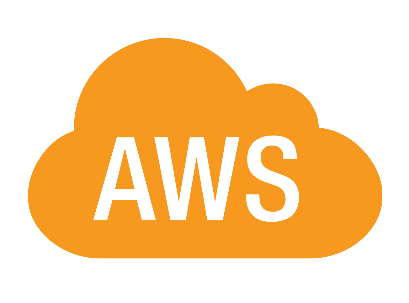 7
Storage Decommission
Blocks unauthorized users from seeing customer data. 

When storage is taken back from a customer, it must go though the data scrubber called the HyperVisor before is can be used by another customer.
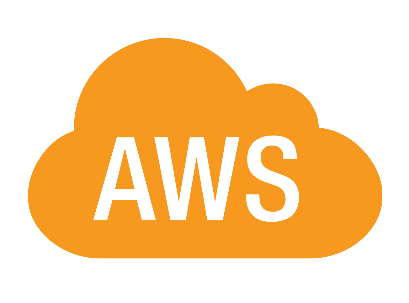 8
On the Network
AWS protects against 
Denial of service
Security groups, access control lists
Man in the middle
IP spoofing
Host based firewall infrastructure. Will not accepts if IP address is not it’s own 
Port scanning
Packet sniffing
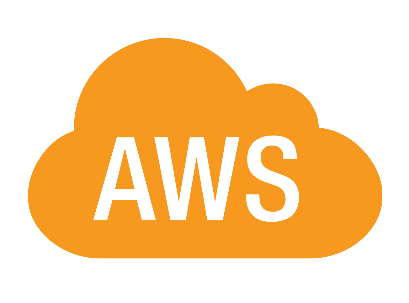 9
Security
ELB (Elastic Load Balancing)
Security groups with inbound and outbound security restrictions. 

EC2 (Elastic Compute Cloud)
Firewall is configures by default in a Deny All but… mode
You can used https encryption and encrypted tunnel access around VPN’s
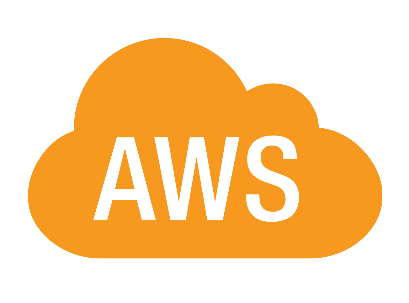 10
Databases and non-Internet facing
You can use subnets to place databases and non-internet facing subnets to avoid direct internet access to servers.
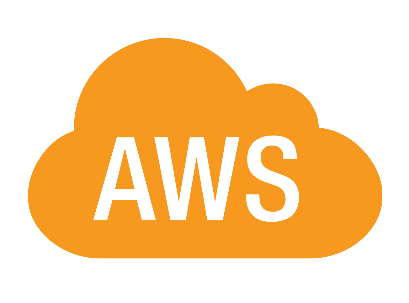 11
AWS firewall
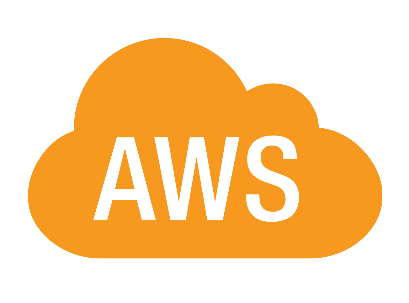 12
Amazon CloudWatch
You can used CloudWatch to track logs and metrics that alert you via email and text messages 
Basic monitoring (free)
Polls every 5 minutes
5GB for ingestion
5GB storage
Detailed monitoring
Polls every minute
Cost more money
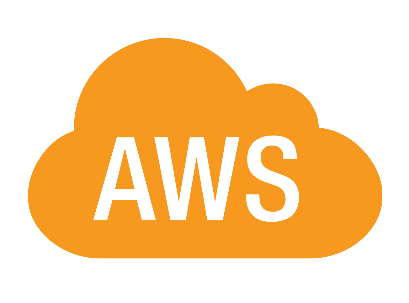 13
AWS CloudWatch dashboard
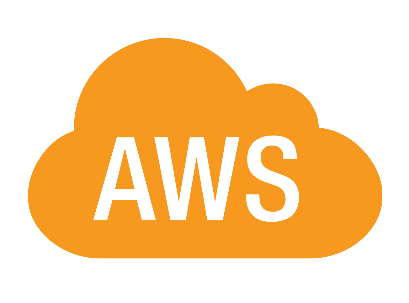 14
UEBA-User & Entity Behavior Analytics
Examples)
A user is doing an unusual amount of salesforce downloads
A userid logging in from different places in the world at the same time. 
A customer making purchases outside the normal profile.
15